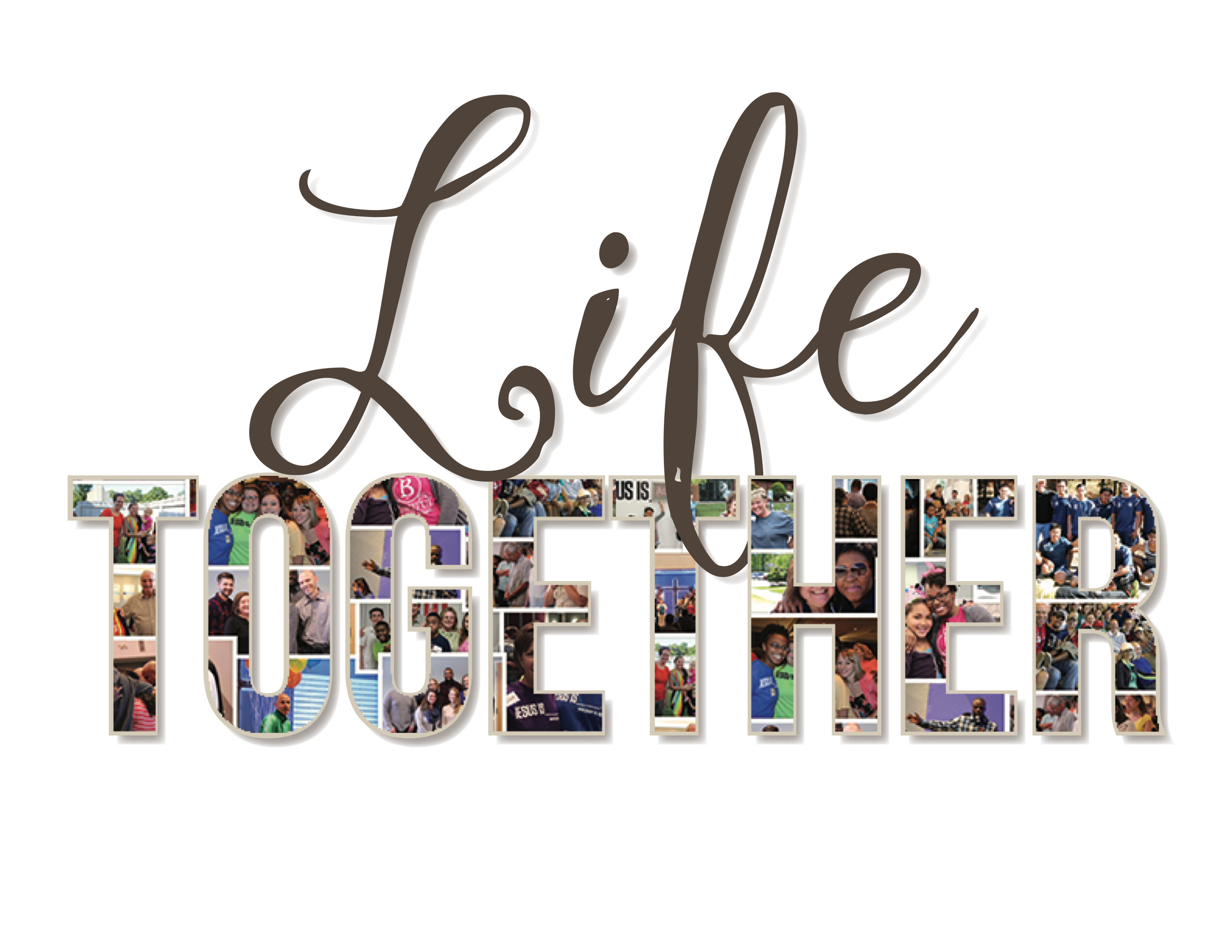 Sermon notes in newsletter, p4
[Speaker Notes: So excited to see you this morning!

HE IS STILL RISEN! HIS VICTORY WON ON THE CROSS & RESURRECTION – STILL OURS TODAY

This is such an important season for us to be sharing LIFE TOGETHER.

We are seeing God move in new and powerful ways in our community and our church as we have been focusing on new beginnings and new resurrection life.

In our church: many long standing members are having breakthroughs in their relationship with the Lord and in the calling.
Many members starting breakthrough groups in this season: highlighted in your newsletter

Over 35 decisions for Christ in the past three weeks
Today we have eight water baptisms!
  - people choosing to follow Christ & begin the new life He promised]
Great Commission
“Therefore go and make disciples of all nations, baptizing them in the name of the Father and of the Son and of the Holy Spirit, ﻿and teaching them to obey everything I have commanded you.”   (Mt 28:19-20)
[Speaker Notes: This is what our church is about

Our job is not just to invite and celebrate new life - 
But then we are to teach the entirety of this new life 
(not just the beginning but the complete steps of this new life in the spirit)

And that’s we want to do today
Celebrate new beginnings
Teach what that new life is about after baptism

Two reasons:
One of 35 – need this
Been here 35 years – need to remember and refocus

Because nothing is worse than this]
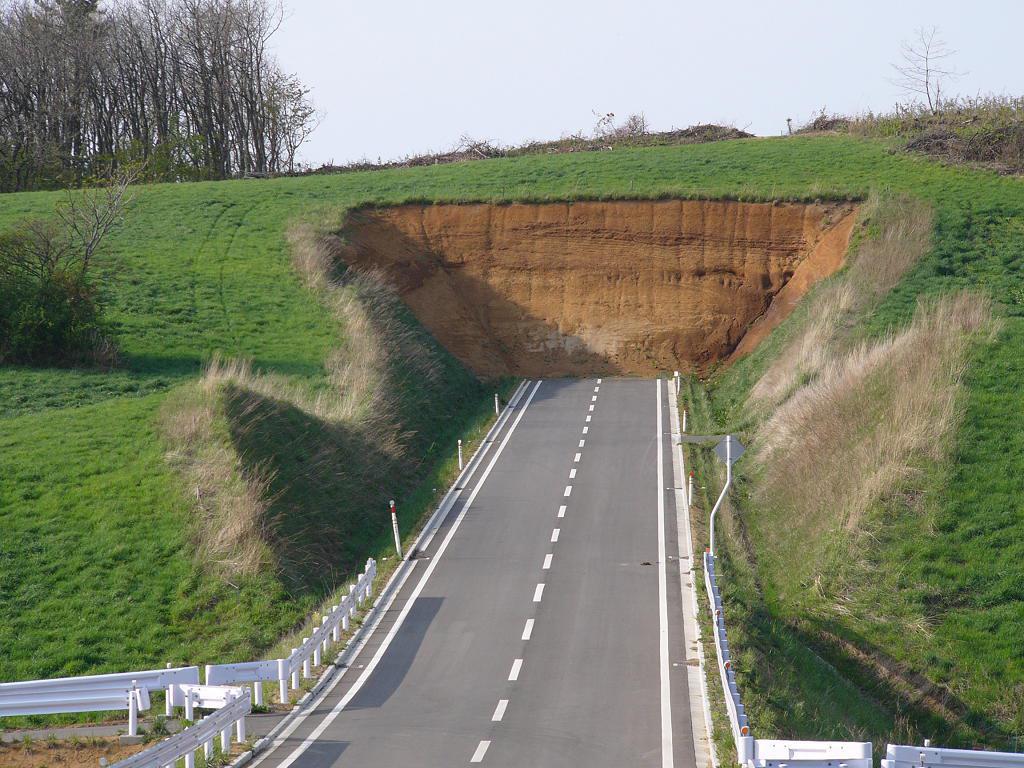 [Speaker Notes: Starting something that leads to nowhere

And there is nothing more dangerous than this . .  .]
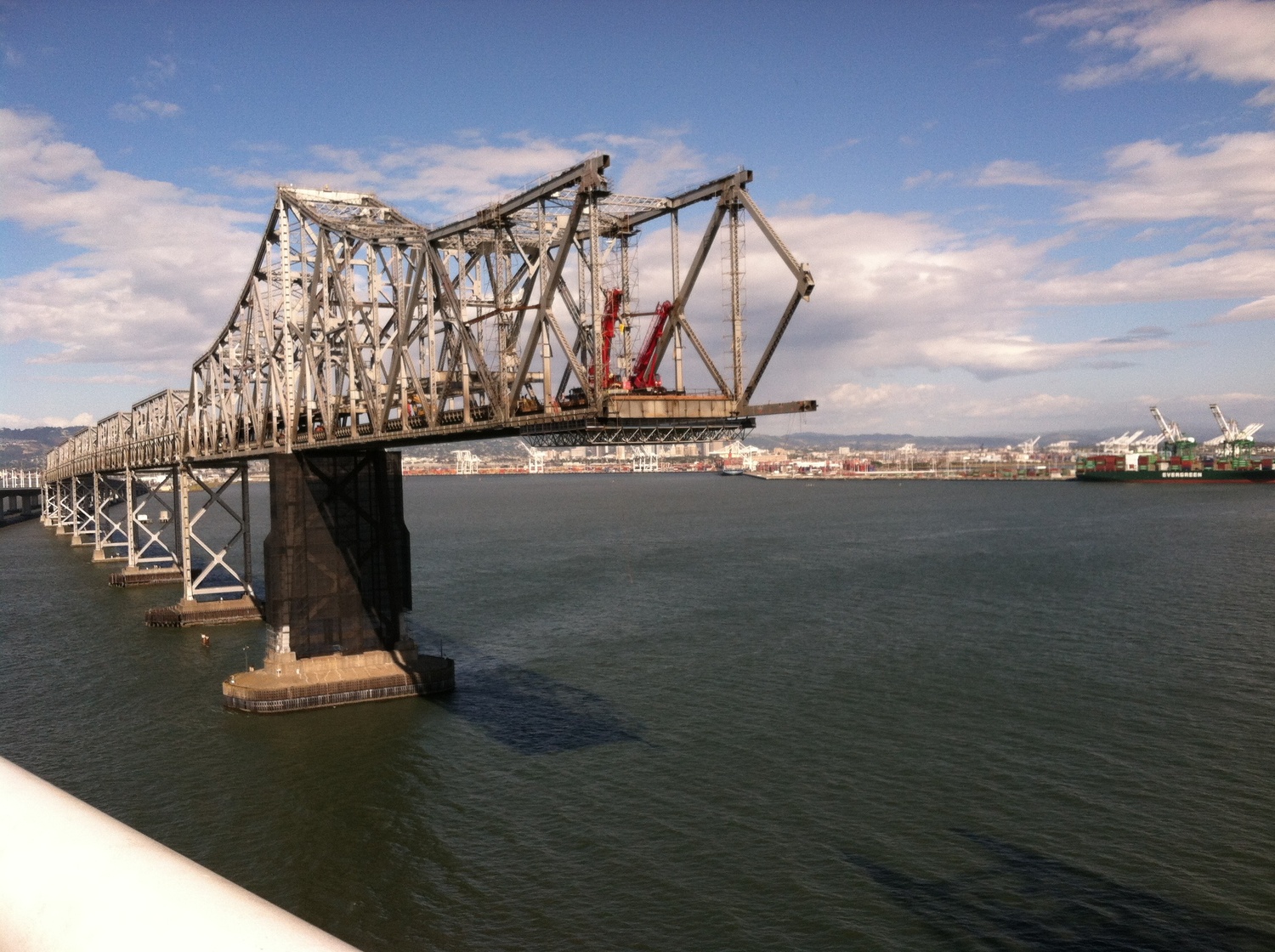 [Speaker Notes: A bridge that doesn’t completely get to the other side

The good news of Jesus is this bridge that gets us from death to life
From defeat to victory

But sometimes we say yes to new beginnings but then don’t know what the next steps are.

So today we want to focus on the complete bridge – 
The beginning and the completion of this bridge

And we want to do it with these three passages of scriptures on page 4
But before we do – let me give you the big idea of this message
ITS THIS

So let’s read these scriptures that tell us all of what this new life includes]
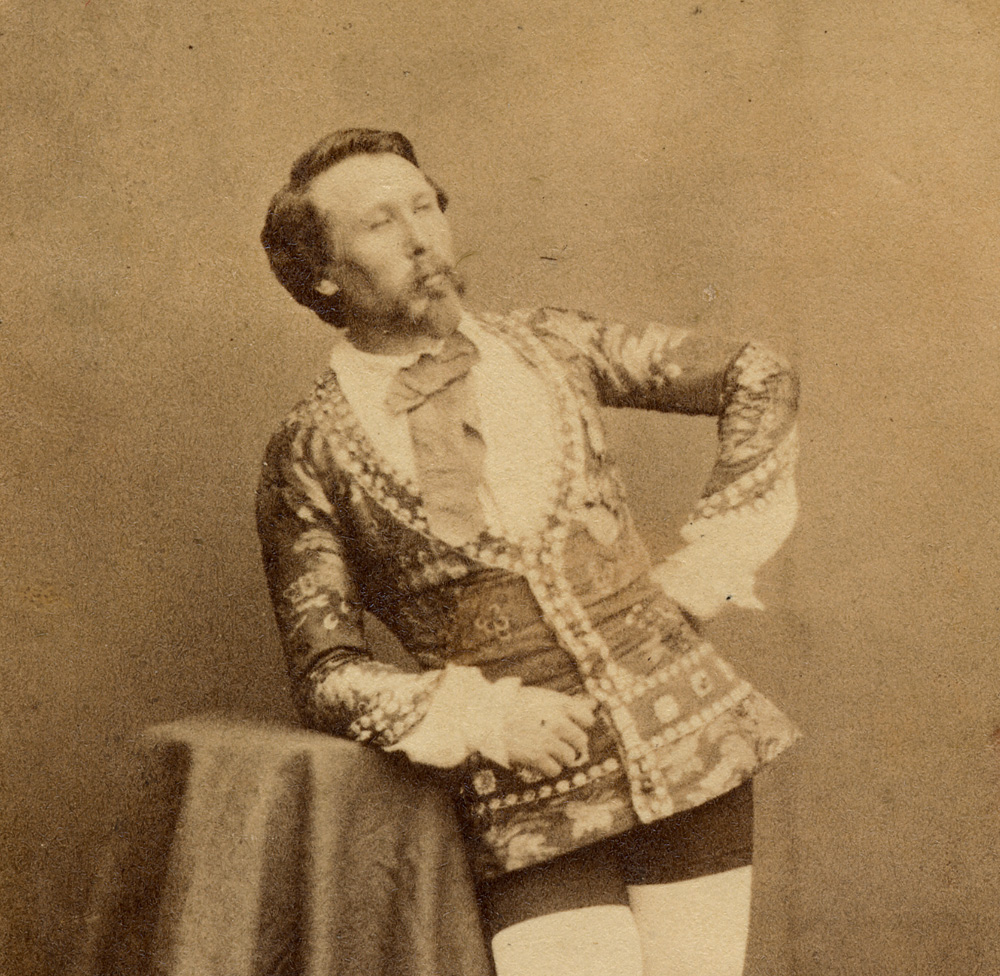 God’s new life of victoryis completed in us when we live outHis promisesby faith andwith others
[Speaker Notes: So let’s read these scriptures

[Read Scriptures]

Prayer – don’t just give people a new beginning
Give them the truth to a complete life of joy and victory today]
Exodus 6:6-8God’s Four PromisesFor Those Who Trust In Him(and what we should do with them)
[Speaker Notes: The passage in Exodus 6 show us four promises that God makes to anyone who will have trust in him

These Four Promises are the four parts to the bridge that get you all the way from defeat to victory

Without them – your new life 
– turns into a road going no where
Or a bridge that doesn’t get all the way across 

Without all 4 / the victory of Christ will never fully connect and arrive in:
your marriage, parenting, career, addicitions, or discouragements

These four promises were given to God’s people all the way at the time of Moses and they are still God’s promises today]
1. God promises SALVATIONWe must choose to . . .
[Exodus 6:6] “Therefore, say to the Israelites: ‘I am the Lord, and  I will bring you out from under the yoke [control] of the Egyptians.
[Speaker Notes: God’s people had 400 years of cruel slavery under Pharaoh In Egypt 

And God sees their misery and pain 
– enemies destroying their life: suffering, pressure, sin
Send Moses with a promise

“I will bring you out”

The first promise God makes to those who trust in Him is SALVATION

God did it for the Jews – he promised to bring them out from being slaves to being sons & daughters

When we trust in Christ

God promises to save us / rescue us from the death and power AND CONTROL of slavery

Jesus does this for us the instant we believe.

A matter of fact Heb 7:25 says . . .]
1. God promises salvation.We must choose to KNOW JESUS
“Jesus is able to save completely﻿ those who come to God through Him, because He always lives to intercede for them.” (Heb 7:25)
[Speaker Notes: Read Heb 7:25

So our step / our mission in life should be to know Jesus

Jesus lives to help me!!!
He doesn’t need my help to do it!
He just needs your permission / decision / desire to know him

Over 35 people have chosen to do that 
Someone here today – you need to do that

You feel trapped, lost and in the dark – 
Just ask him by faith, with the support of those around you – rescue me

THE FIRST PART OF THE BRIDGE – KNOW JESUS]
2. God promises FREEDOMWe must choose to . . .
“I will free you from 
being slaves to them” 
[Exodus 6:6]
[Speaker Notes: God sent Moses with a second promise

To not just bring them out . . . save them
But free them from the slavery they are experiencinig

So its possible to be saved but not free 
You can faith in God and still be in slavery to some sin or fear or pain in your life

Some people never get past the first part of the bridge
It’s not just about being saved – its about being free

Resurrection life begins in a moment – just ask God to rescue you
But God doesn’t just want to rescue you
He wants to free you from the sin that controls you 
[those habits and patterns, insecurities and fears that control your behavior]

That takes time like it took time to free the jews from the actual slaveowners – 10 plagues
But also the thinking like a slave – 10 commandments

Freedom – is a process of no longer being around the sin that destroys you
And then learning how to stop thinking like a slave who doesn’t know how to live without the sin

What’s the difference?
Saving is a changing of whose you are 
Freedom is a changing of who you are

Church – sanctification / Set you apart from sin

Salvation – we know how much we are loved
Freedom -is God loving you enough to change what’s broken
That takes time (a process)

Last week – I did like a lot of us do and hide this part of my life
Last year – dressed in a suit coat, tie and dress pants
This is what was broken in me]
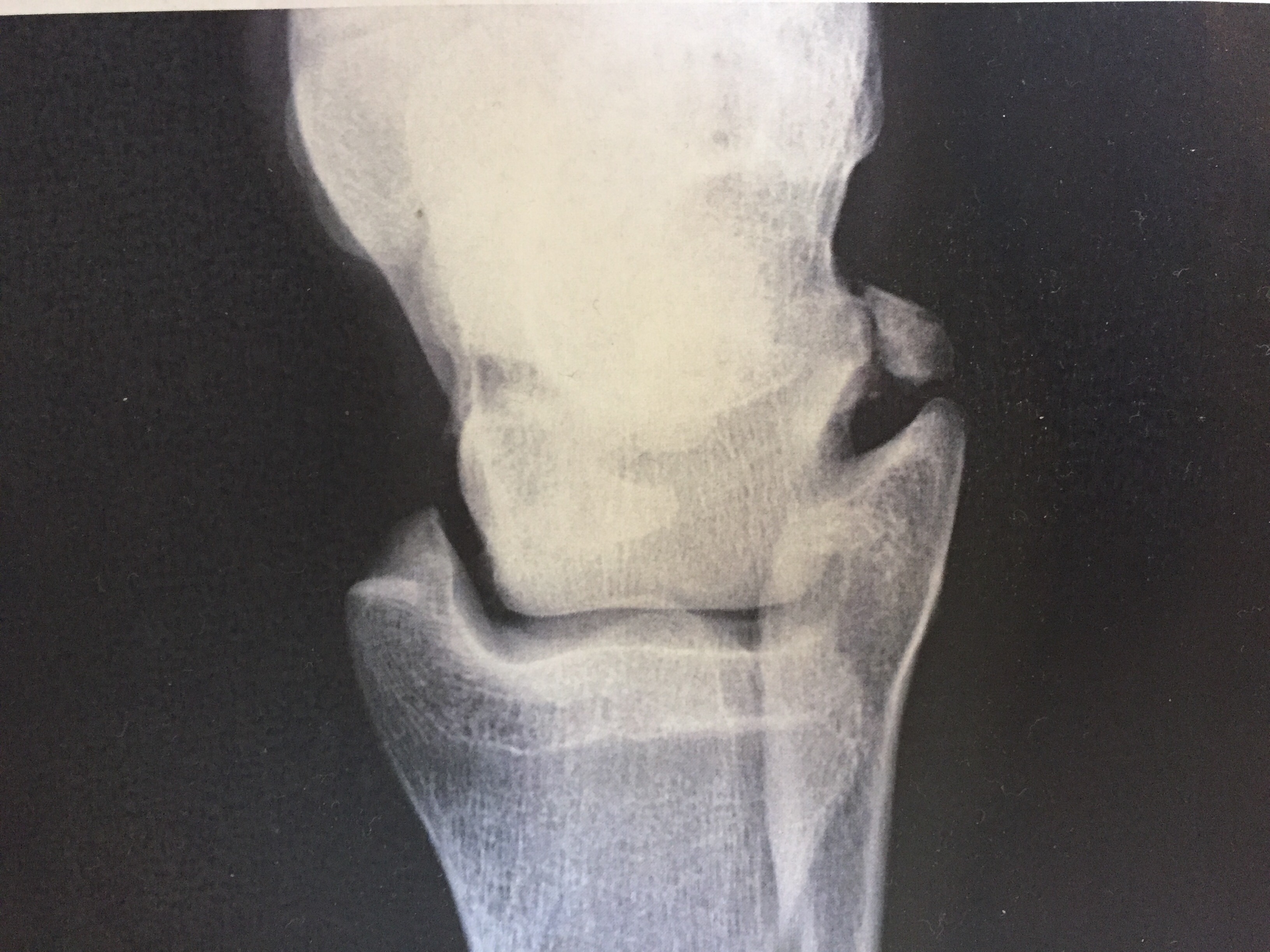 [Speaker Notes: The Monday before Easter/Resurrection – sprained my ankle playing basketball
Got an xray and they discovered this
Broken piece of bone – that’s been there for years

Supposed to wearing this
This would help my bone to heal / and give me the freedom to play again

But I did what a lot of us did / I hid my hurt
I didn’t want you to see this / I didn’t want to have to explain
Half the guys – claim they were the one who did it

So instead of finding healing and freedom
I just hid my brokenness

Most of us do this in church
We don’t want people to see it
Explain it / to be judged / to be thought less than

I hide your hurt and you hinder your healing (freedom)

So you do what I do – broken on the inside – never show it at church]
2. God promises freedom.We must choose to FIND FREEDOM
“Jesus replied, ‘I tell you the truth, everyone who sins is a slave to sin. . . .So if the Son sets you free, you will be free indeed.”
[Speaker Notes: God offers us healing / freedom

We have to choose to find it – look for it / go after it – even if it causes people to see

Jesus (john 8) has offered to set us free – we have to find it
And since the church is the body of Christ – we have to do LIFE TOGETHER 
Small groups]
Sun 8:30a	Men’s Group
				Empty Nesters
				Women’s Prayer Group
Sun 9:45a	Victory Life Group 
Tues 10:00a	Young Moms Bible Study
Wed 7:00p	Bondage Breaker
				Marriage Class
				Connecting To Cornerstone
NEW
[Speaker Notes: By going – saying I want to grow
Going is confessing - more]
3. God promises REDEMPTIONWe must choose to . . .
“and I will redeem you with an outstretched arm and with mighty acts of judgment.” [Exodus 6:6]
[Speaker Notes: Now those two steps are great but there is more
This bridge isn’t complete

Some Christians get stuck on freedom but there is more!

God promised his people
He wouldn’t just save them, free, them – but restore them

I will redeem you
 
– put you back to the original intent – original purpose 
 make a purpose is  (restoration)]
3. God promises redemptionWe must choose to DISCOVER OUR PURPOSE
“[Psalm 57:2] “I cry out to God Most High...who fulfills his purpose for me”
[Speaker Notes: / 87% of church do you know why you are on this planet – no? 1 cor 12 – part of the body

Imagine i87% of your body didn’t know its purpose

Outstretched arm – pull you up to greatness (psl 35)
Attack the plan of the devil on your life

WE DO THIS TOGETHER
Connecting to Cornerstone an important start]
4. God promises FULFILLMENTWe must choose to . . .
“I will take you as my own people,
and I will be your God.” 
[Exodus 6:7]
[Speaker Notes: We are saved, freed and redeemed
But the bridge isn’t complete until this one

God promised his people
He wouldn’t just save them, free, redeem them – but complete their purpose (always with others)

I will take you as my own people (plural)]
4. God promises fulfillmentWe must choose to . . .MAKE A DIFFERENCE
[John 10:10] “The thief comes only to steal and kill and destroy; I have come that they may have life, and have it to the full.”
[Speaker Notes: ONLY HAPPENS TOGETHER

I will take you as my own people (plural) 
– make a difference only with others  (fulfillment)
-	This is life!!!!!
-	This is where life is fun, amazing, ama
	True life – ends together
	(Sermon series)]
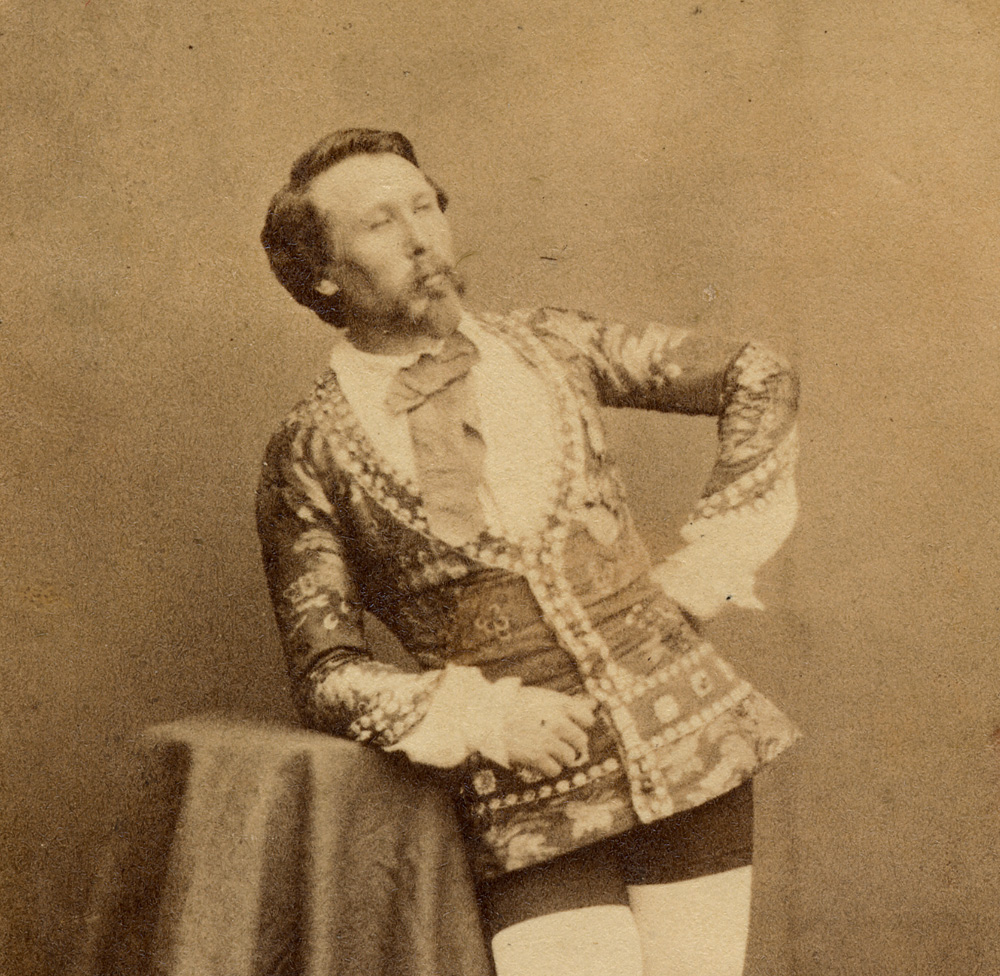 BY FAITH
- Know Jesus- Find Freedom - Discover Purpose- Make A Difference
[Speaker Notes: []
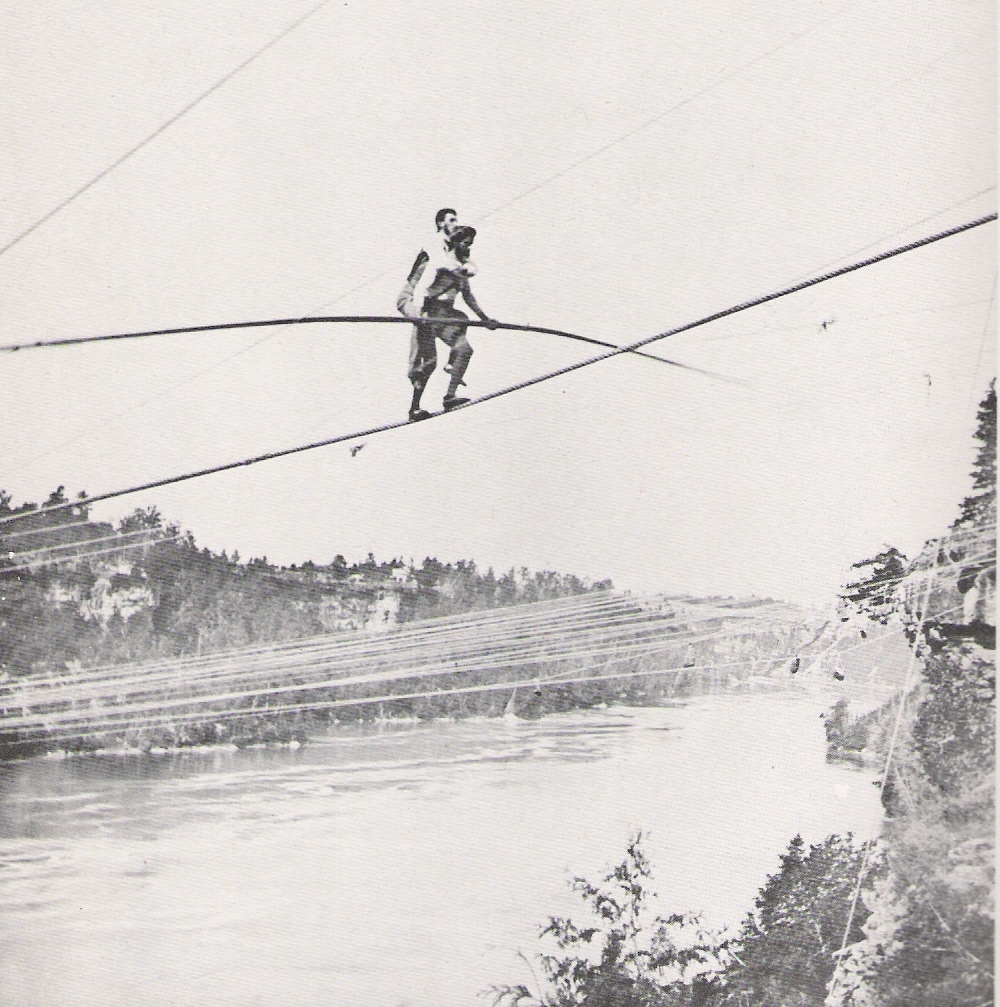 Together!
- Know Jesus- Find Freedom - Discover Purpose- Make A Difference
[Speaker Notes: now Jesus – help get people across!

Find freedom – encourage you to go to a class/group
Purpose/Difference – Connecting To Cornerstone
Know Jesus – Spanish flyers – help someone know him /  10%

Know Jesus – you first]